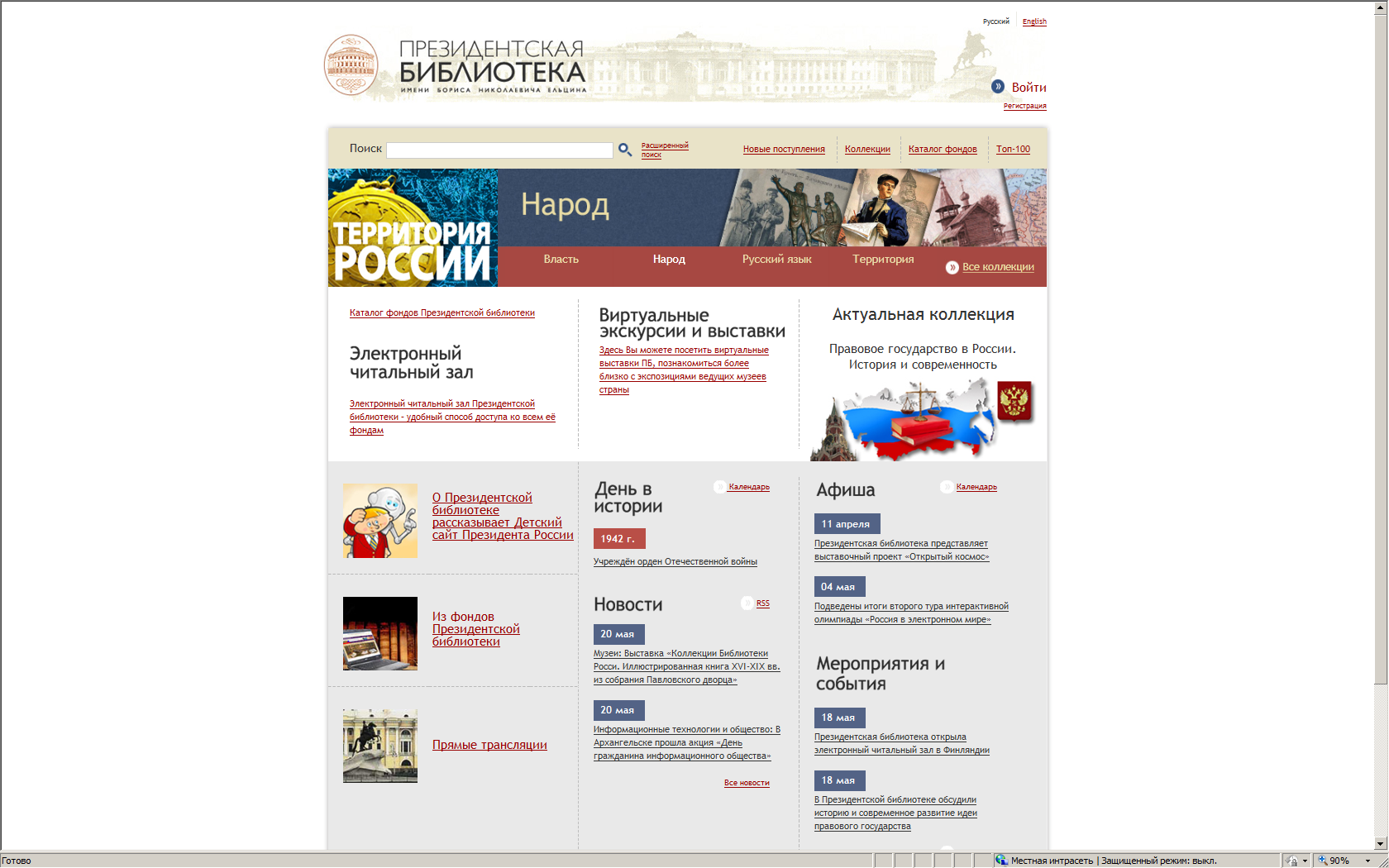 Основные Тематические блоки
2010
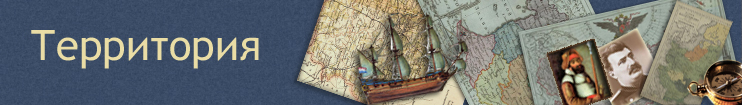 2011
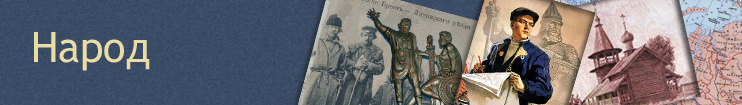 2012
2013
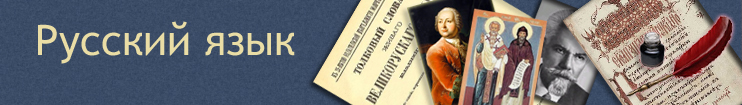 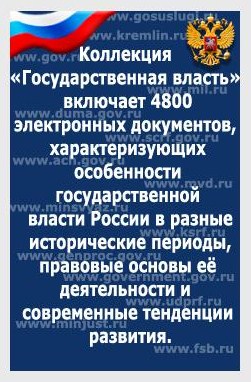 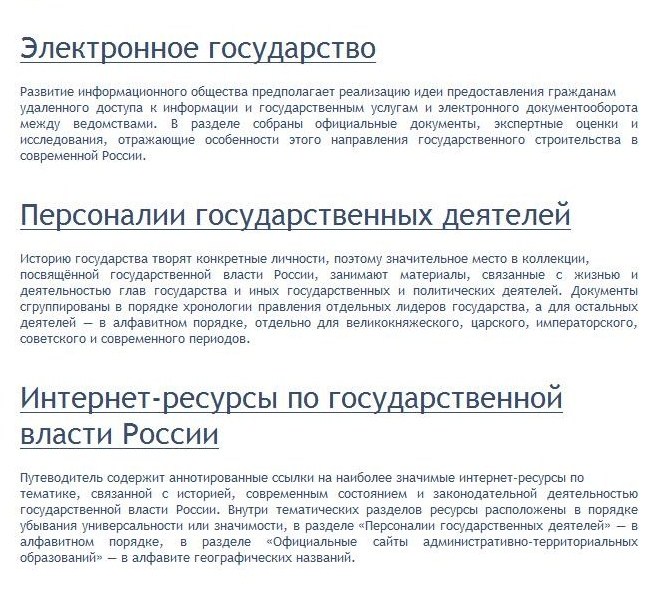 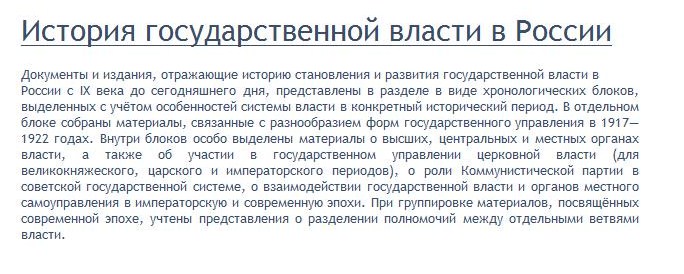 Источники формирования: 

Первоначальный контент;

Оцифровка на площадке ПБ;

Оцифровка по заказу ПБ;

Выборка из электронных собраний партнёров
Состав коллекции: 

Разделы общего характера (типовые разделы);

Специальные тематические разделы

Виды материала:
Официальные документы,
Архивные документы,
Печатные издания,
Аудиовизуальные материалы
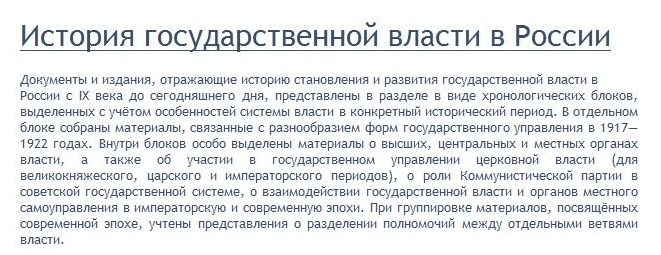 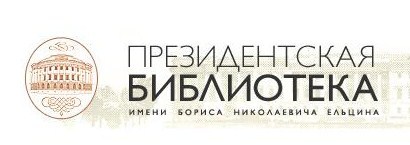 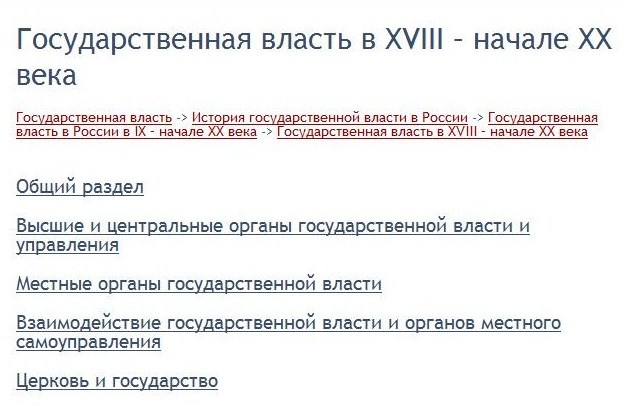 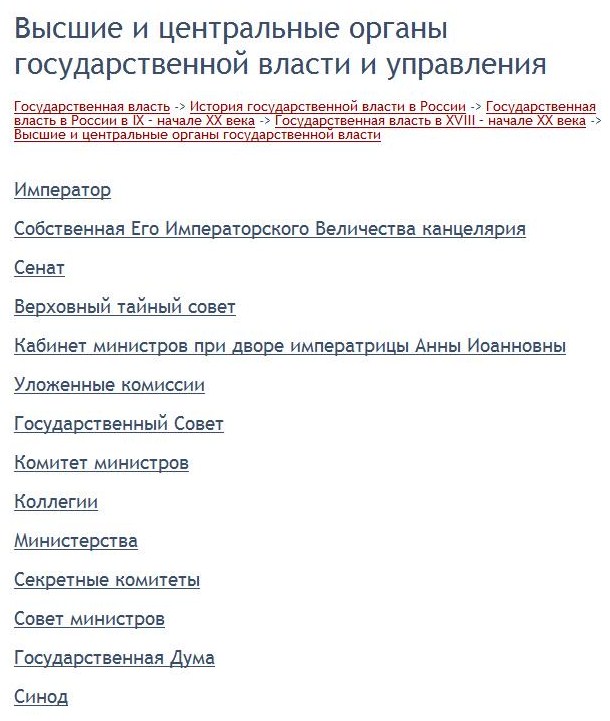 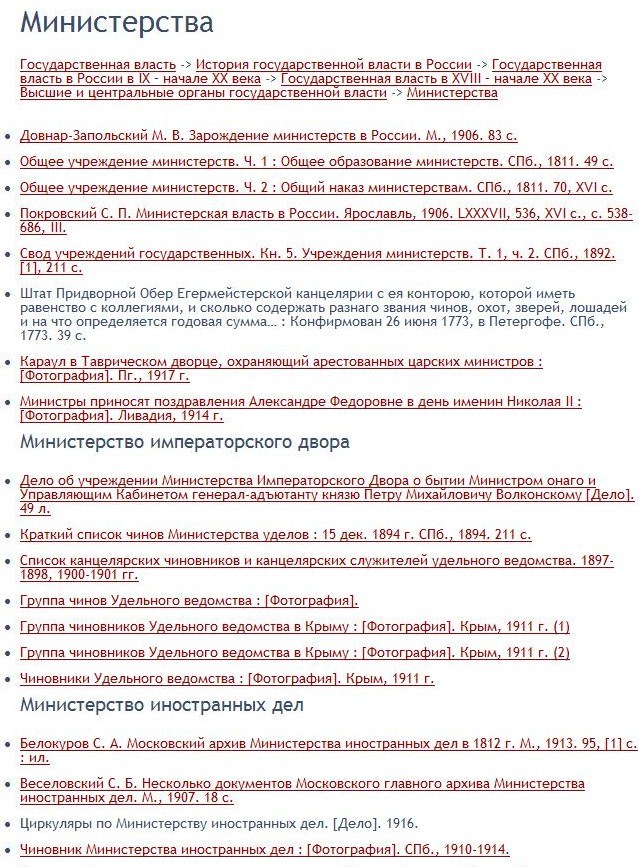 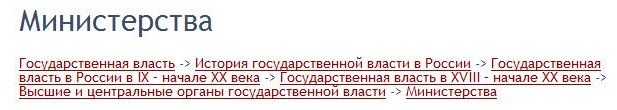 Коллекция –объект: персона 
«Императрица  Елизавета  Петровна»
Источник поступления:
	РГБ и др.
Вид материала:
Книги, офиц. док-ты, изобр. мат.
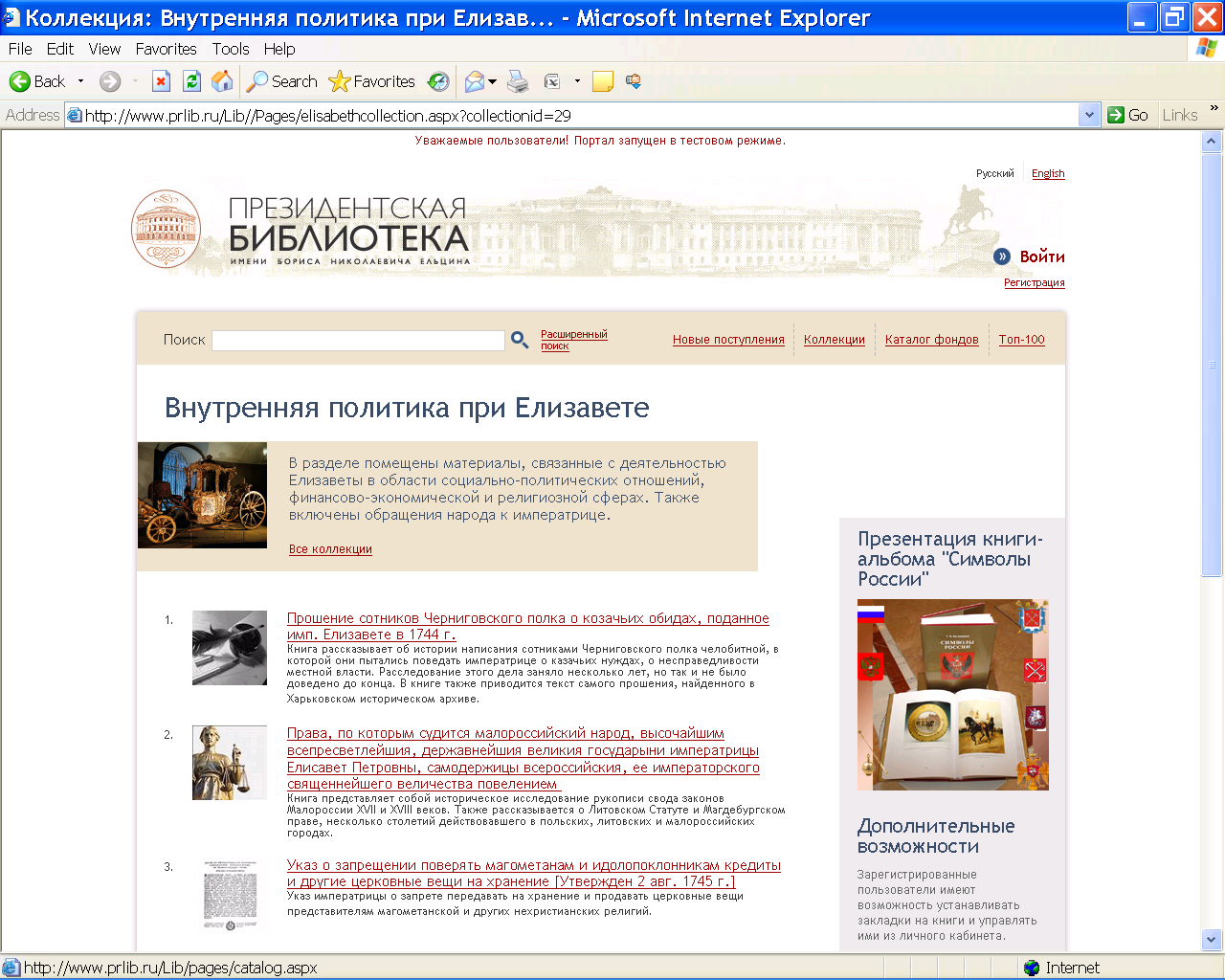 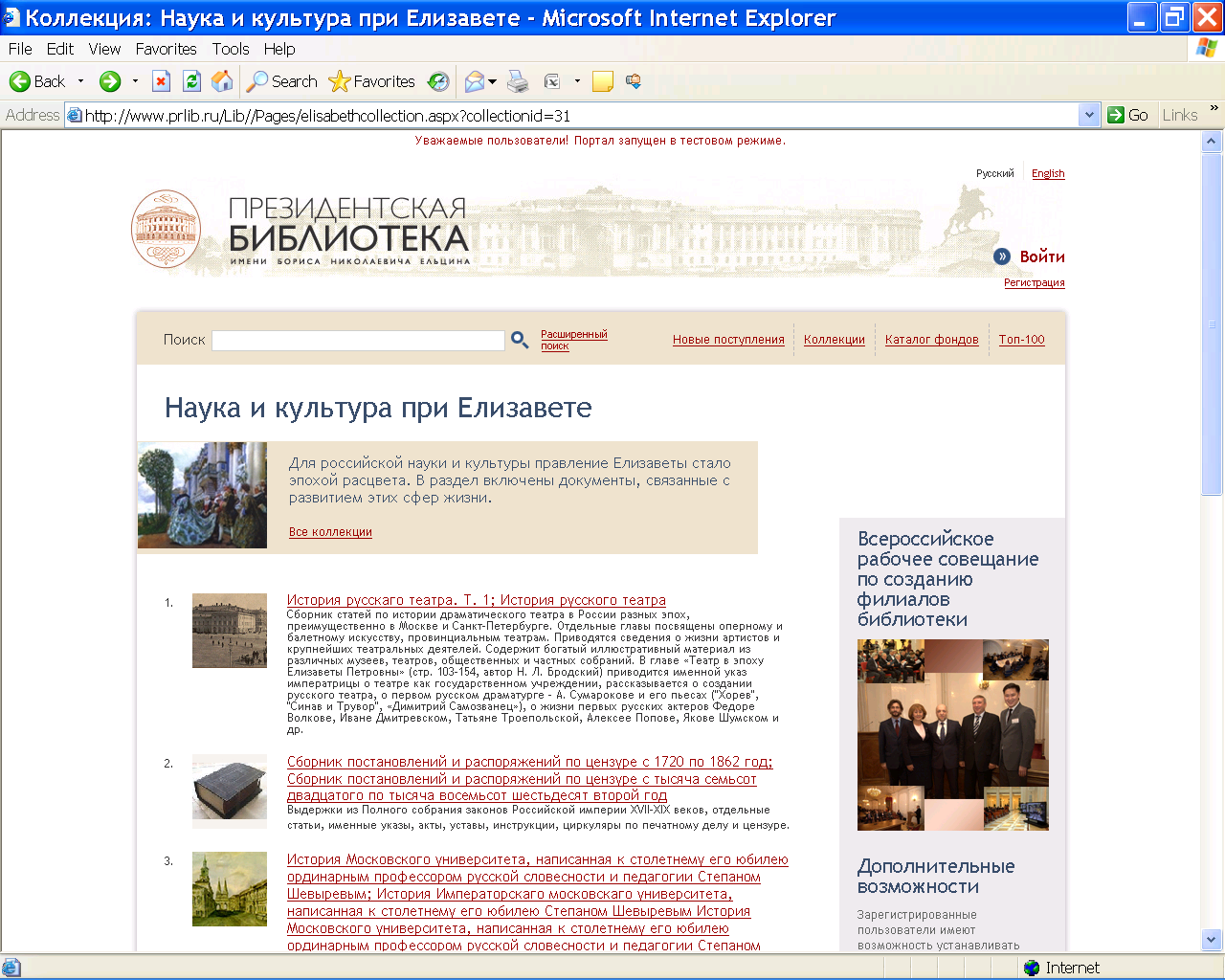 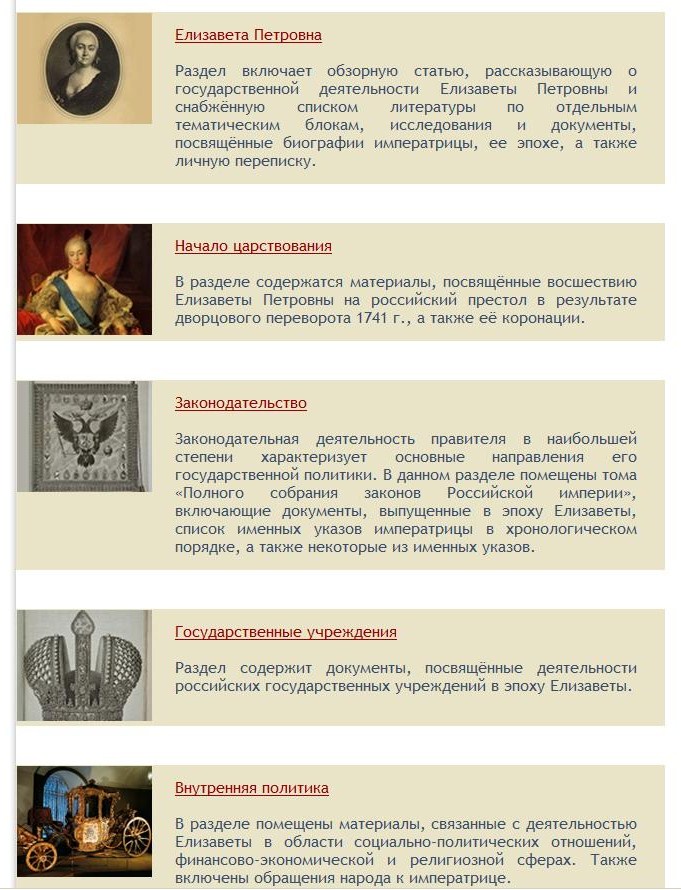 Путь: через раздел 
       «Из фондов ПБ»
Путь: через раздел 
Тематического блока
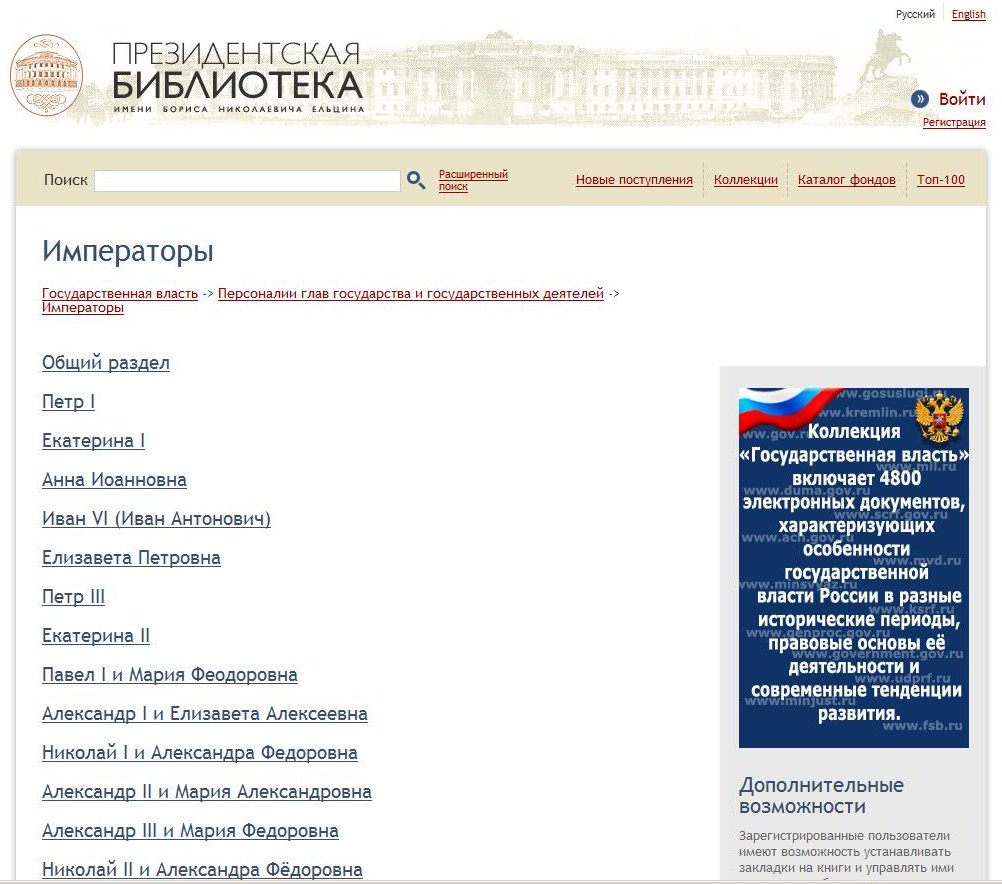 коллекция – объект - персона – 
«Сперанский М. М. (1772-1839 гг.)»
ПОДКОЛЛЕКЦИЯ: БУМАГИ СПЕРАНСКОГО (РГИА. Фонд 1251, Опись 1)
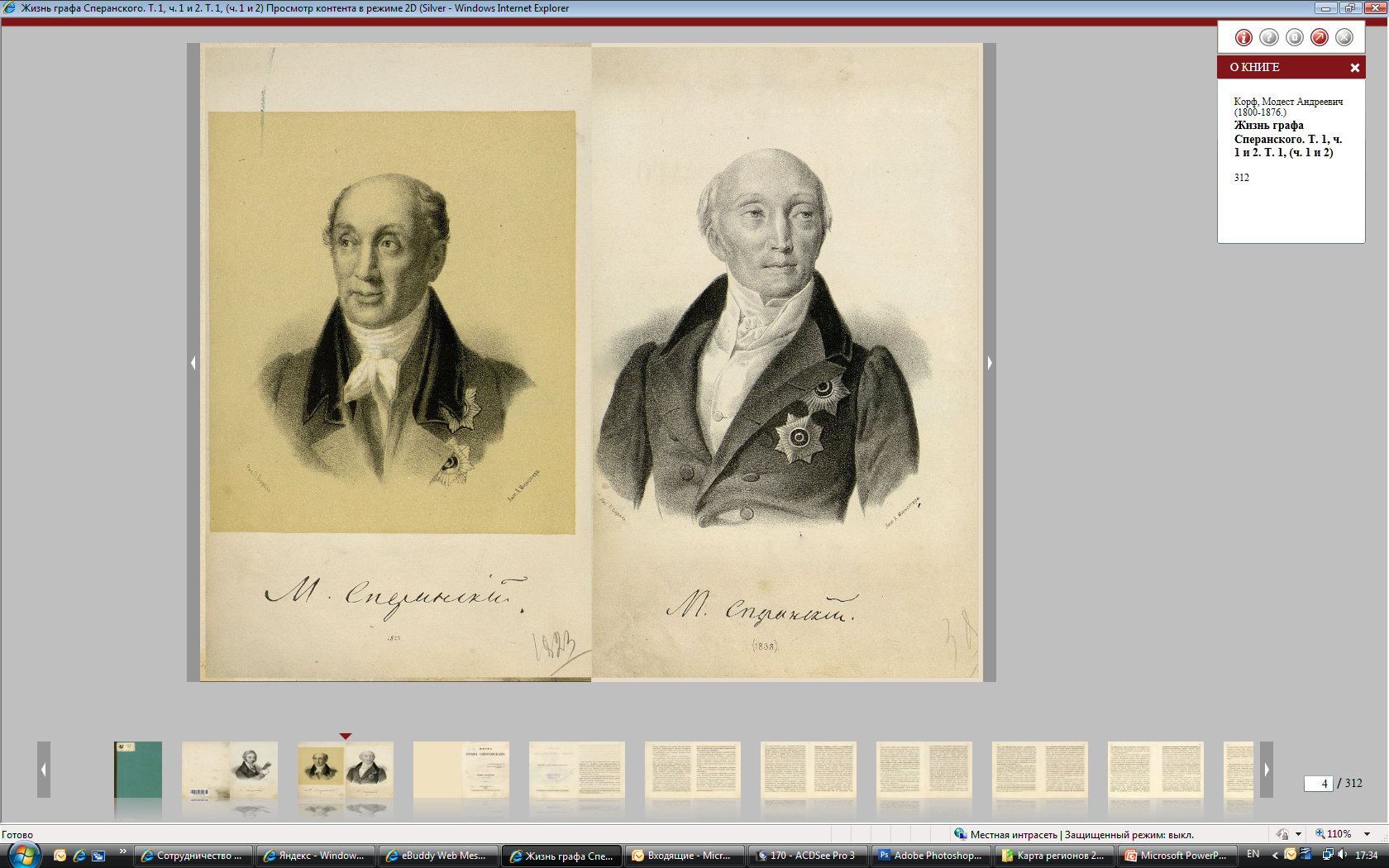 Источник: РГИА
Вид материала:
Архивные документы
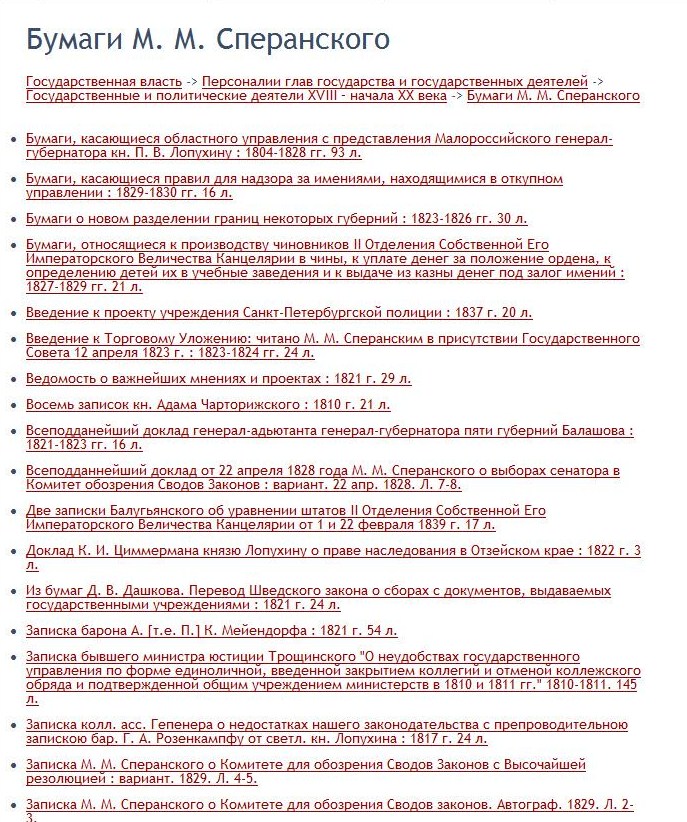 Путь: подраздел внутри тематического блока
из фонда президентской библиотеки
Коллекция ВТБ
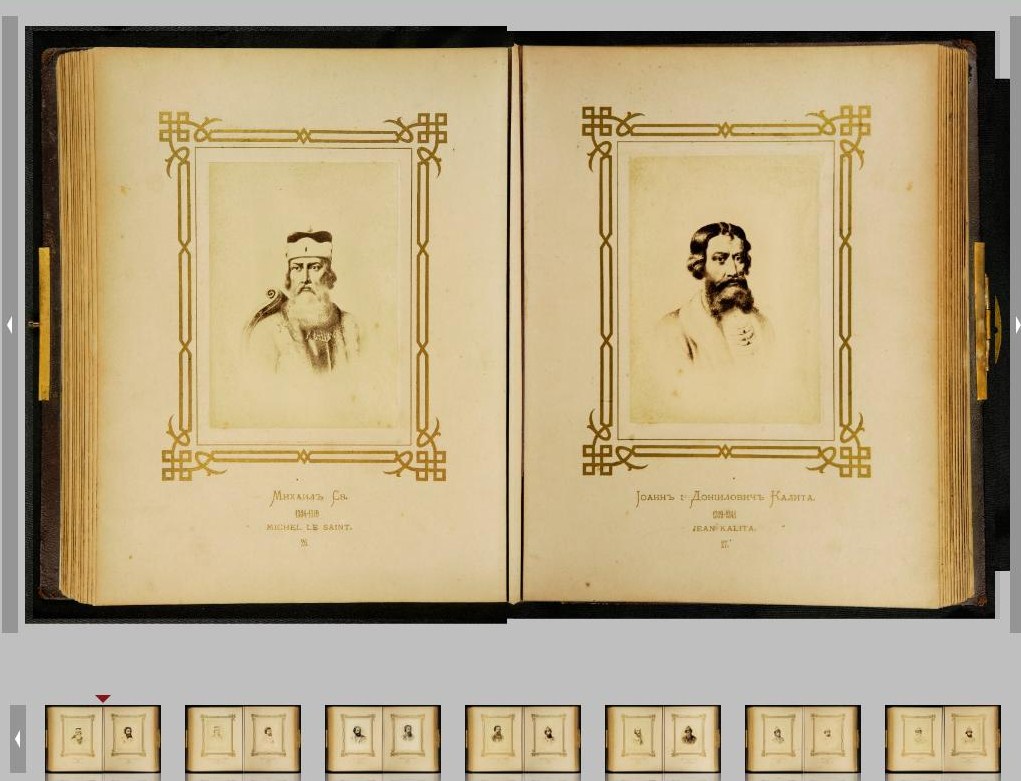 Цифровая копия Лаврентьевской летописи 
в фонде Президентской библиотеки
лаврентьевская летопись
Источник: 
Российская национальная библиотека
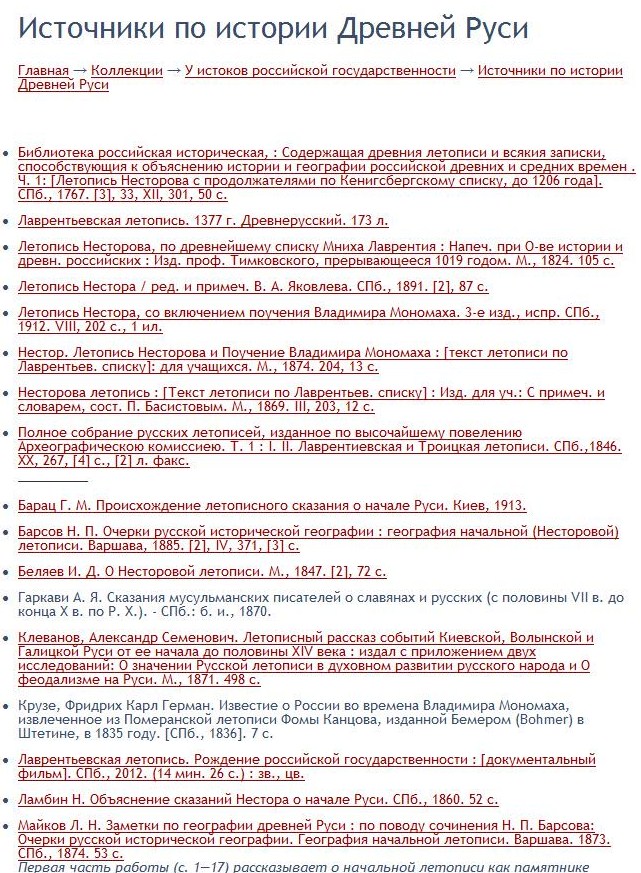 АЗБУКА ГРАЖДАНСКАЯ С НРАВОУЧЕНИЯМИ
(экземпляр с пометами Петра I)
Коллекция Синода (РГИА)
Тематический блок: Русский язык
АЗБУКА ГРАЖДАНСКАЯ С НРАВОУЧЕНИЯМИ
(экземпляр с пометами Петра I)
Коллекция Синода (РГИА)
Военная галерея 1812 года
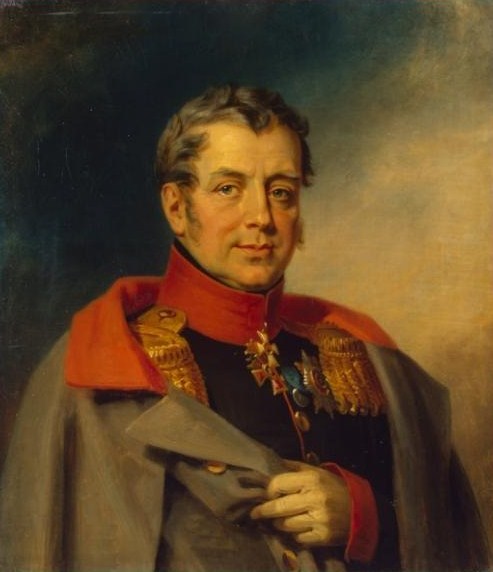 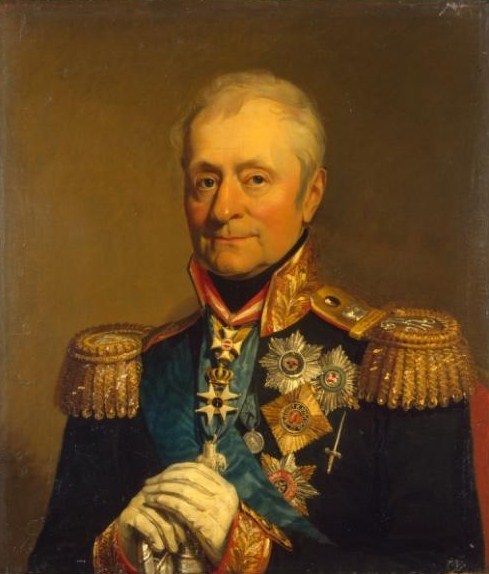 Военная галерея 1812 года
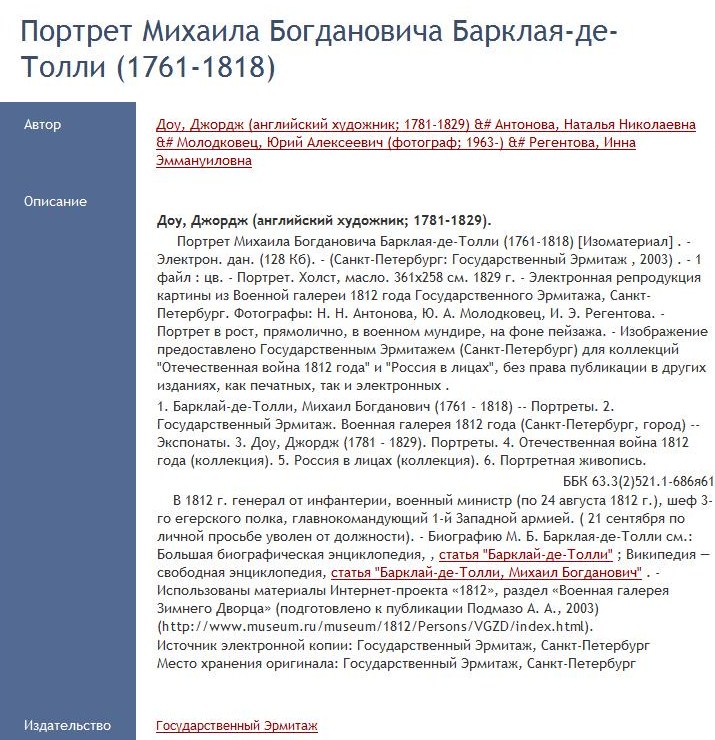 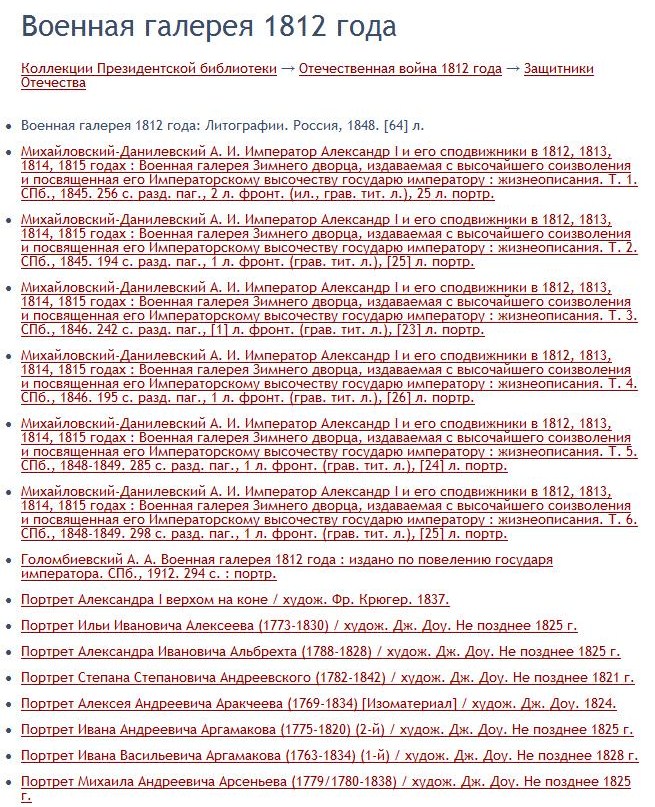 Фасад Памятника М. в. ломоносову 
(архивный документ)
Коллекция: Ломоносов. Россия в лицах
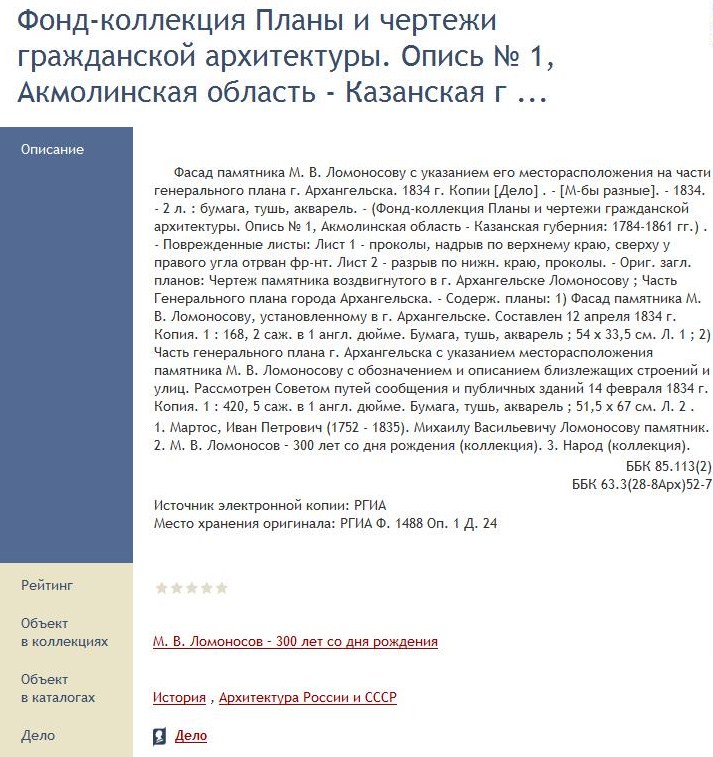 Источник: РГИА
Историческая панорама санкт-петербурга 
и его окрестностей
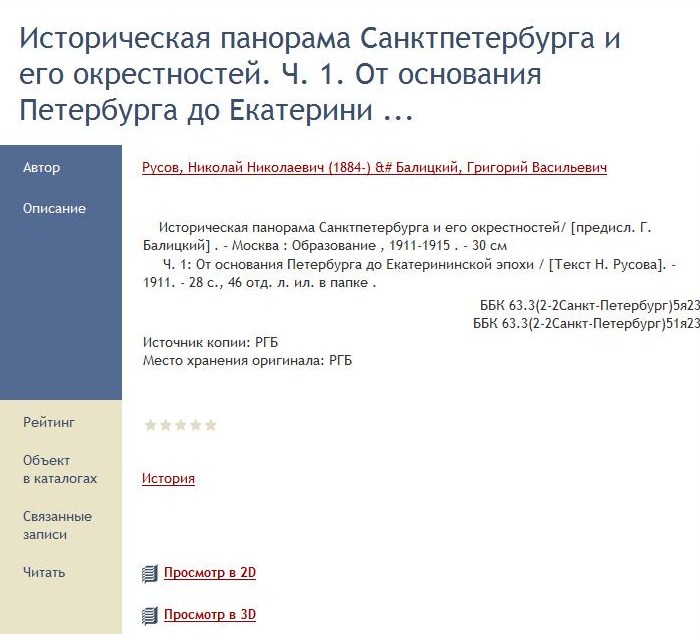 Коллекция:  Территория России
Источник: РГБ
ПамятныЕ места санкт-петербурга, связанные 
с отечественной войной 1812 года
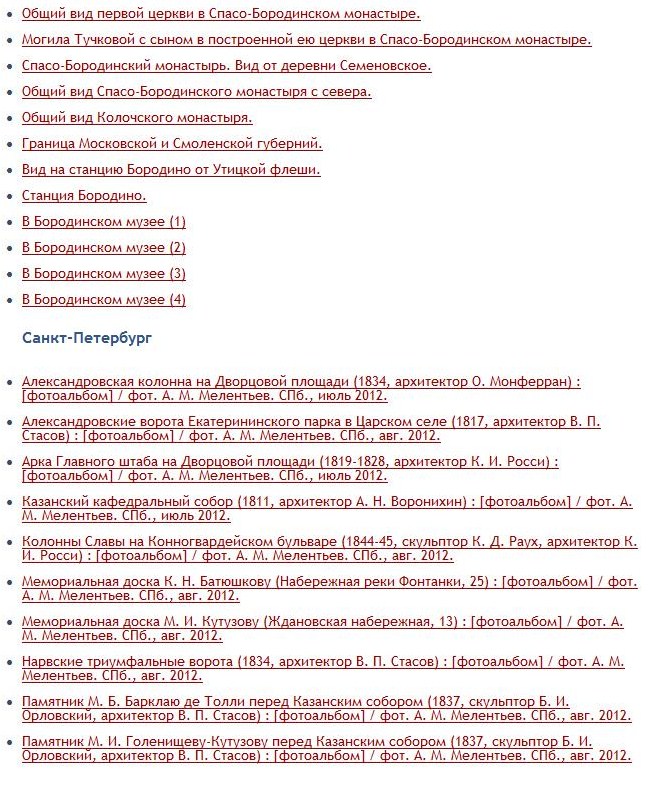 ПамятныЕ места санкт-петербурга, связанные 
с отечественной войной 1812 года
Коллекции: 
Территория России, 
Отечественная война 1812 года
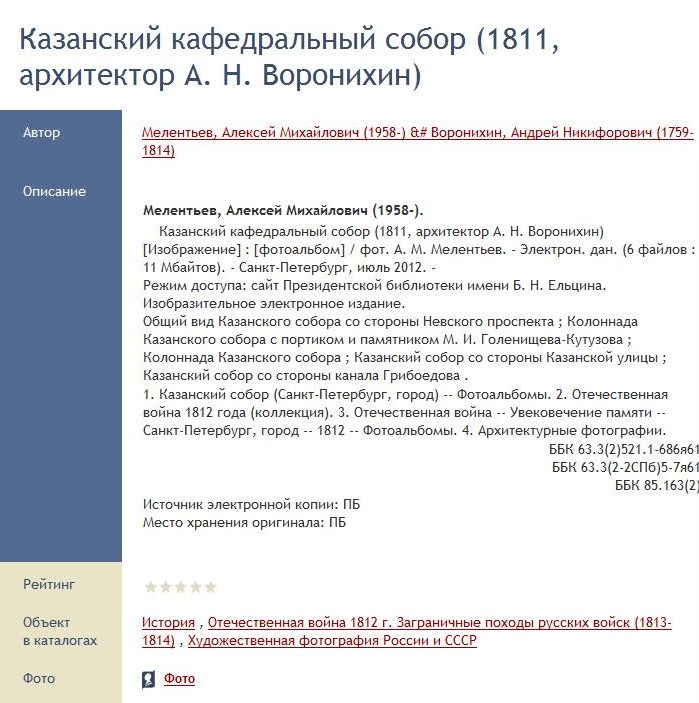 Источник: ПБ
Спасибо за внимание
http://www.prlib.ru
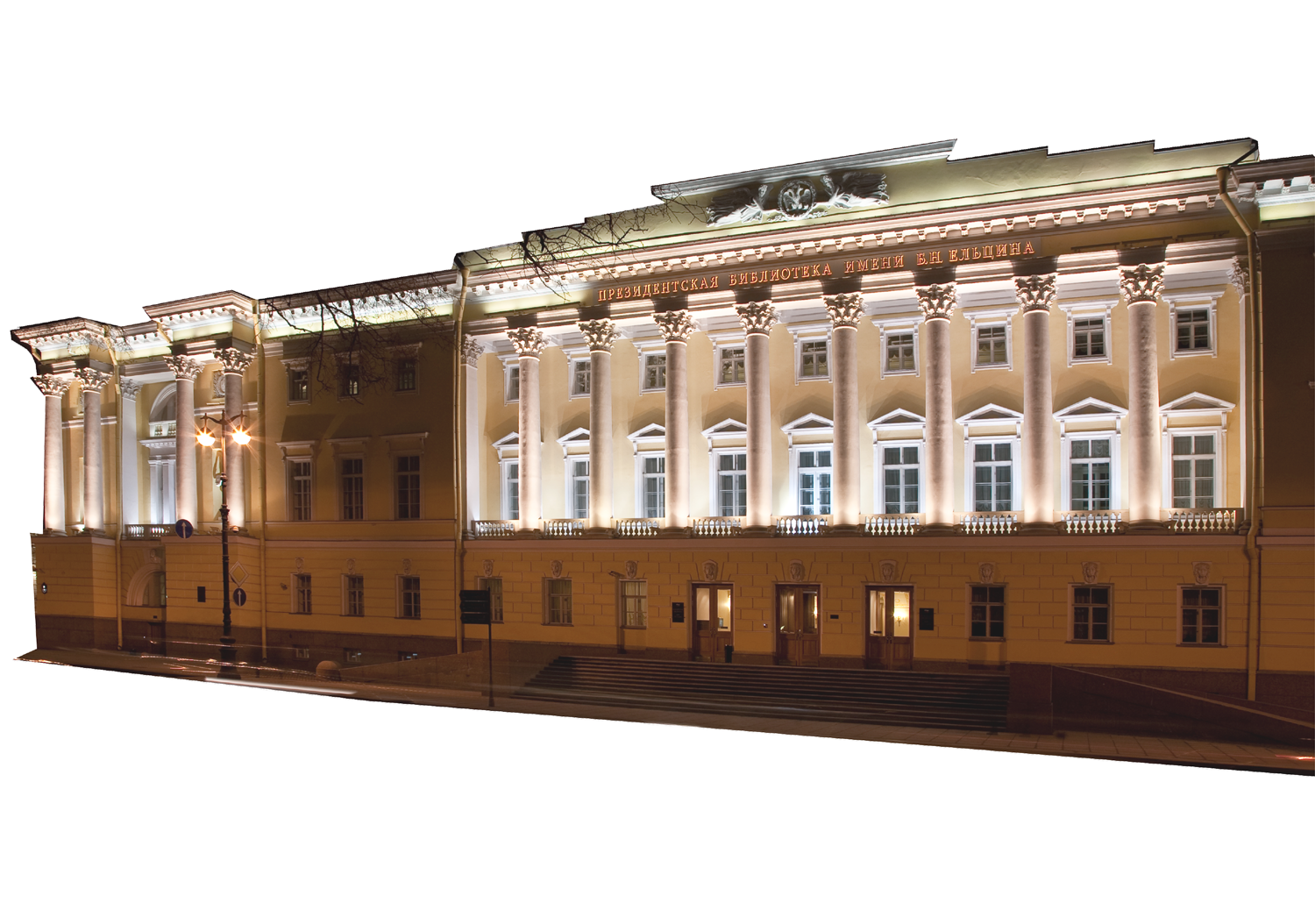